MACRO/OSPE2
Dr Salma Al-Ramadhani MBBS MD (Res) FRCPath
Consultant Histopathologist Princess Alexandra Hospital
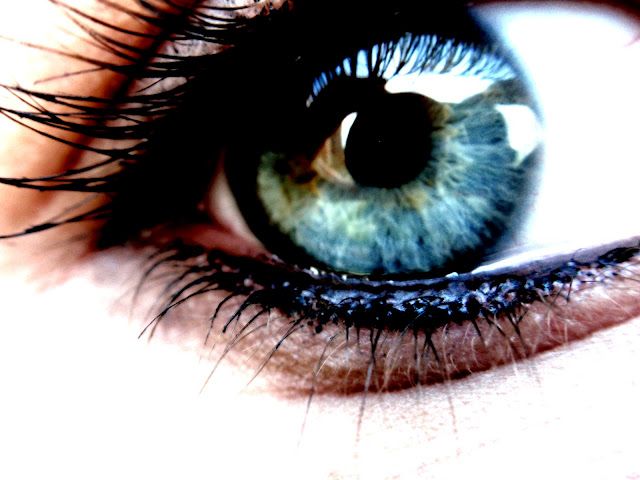 Dissection Discussion
Macro Question 1 Ovary
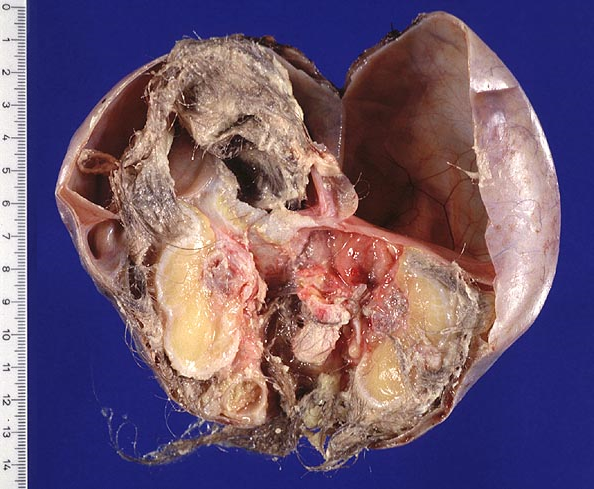 What is the most likely diagnosis?

How would you sample this specimen?

What are the possible complications?
Macro Question 2 Testis
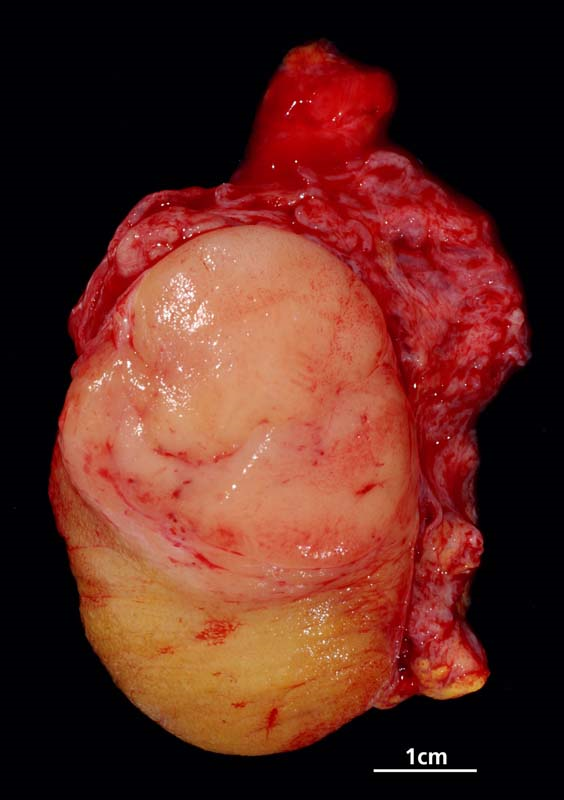 What is the most likely diagnosis?

How would you sample this specimen?

Name three core macroscopic features. Which one has prognostic significance?
Macro Question 3 Bone
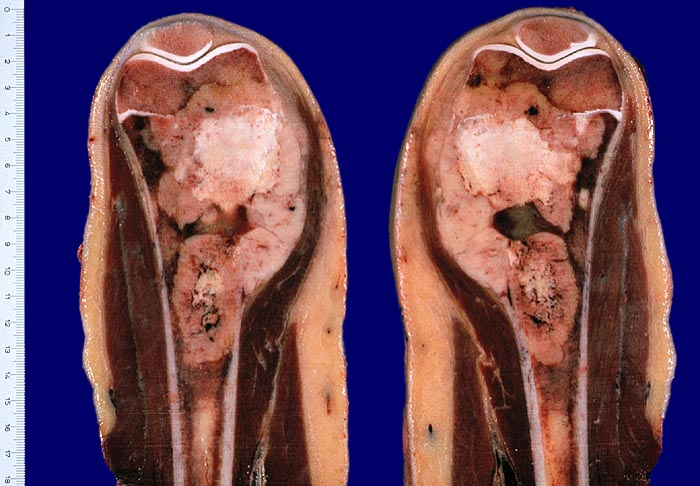 What is the most likely diagnosis?

How would you sample this specimen?

How would you grade the tumour?
Macro Question 4 Uterus
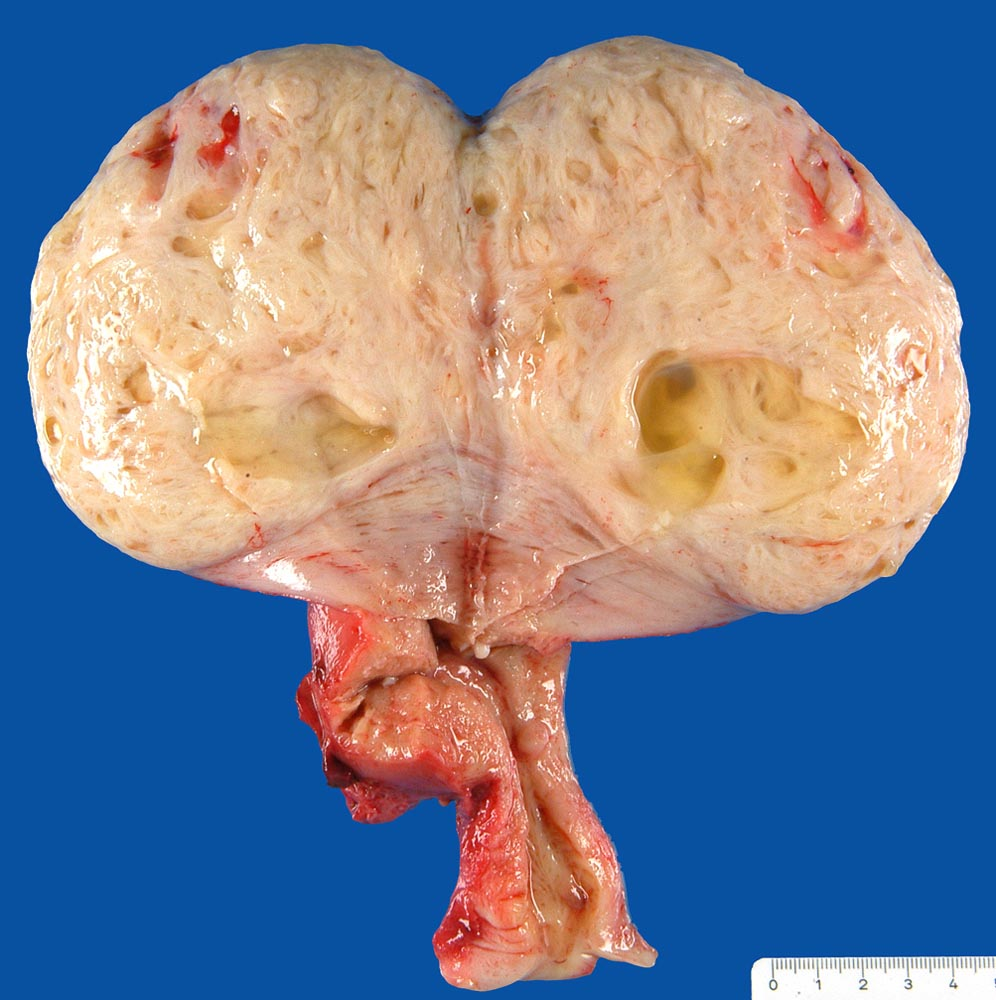 What is the most likely diagnosis?

How would you sample this specimen?

What ancillary studies help confirm your diagnosis?
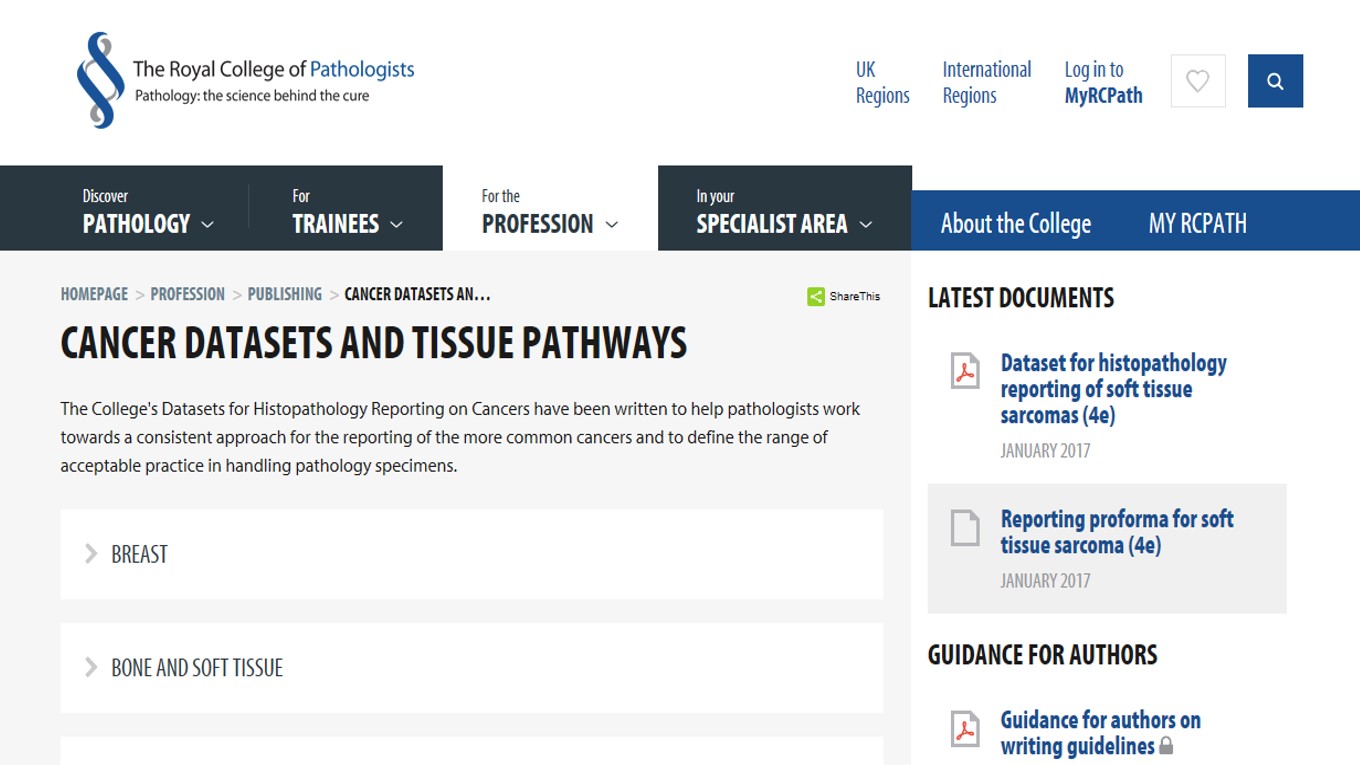 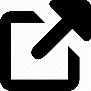 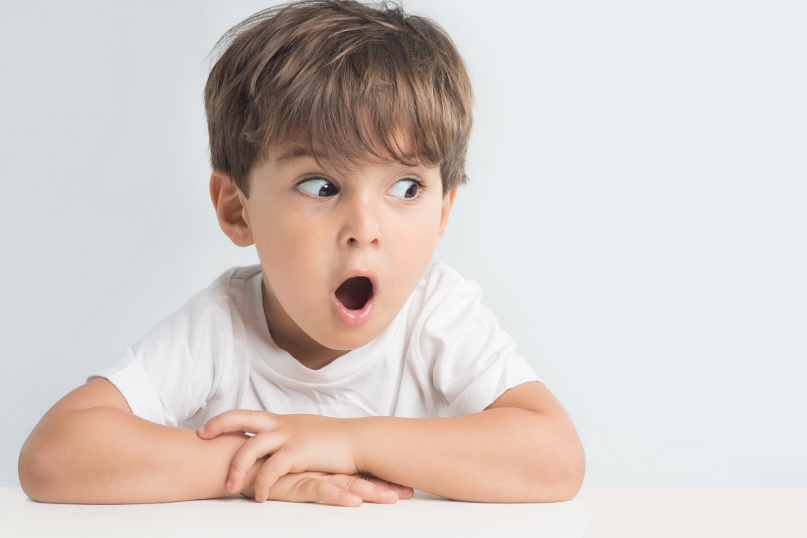 There arearound 60 !
Don’t Panic ..
Start with …
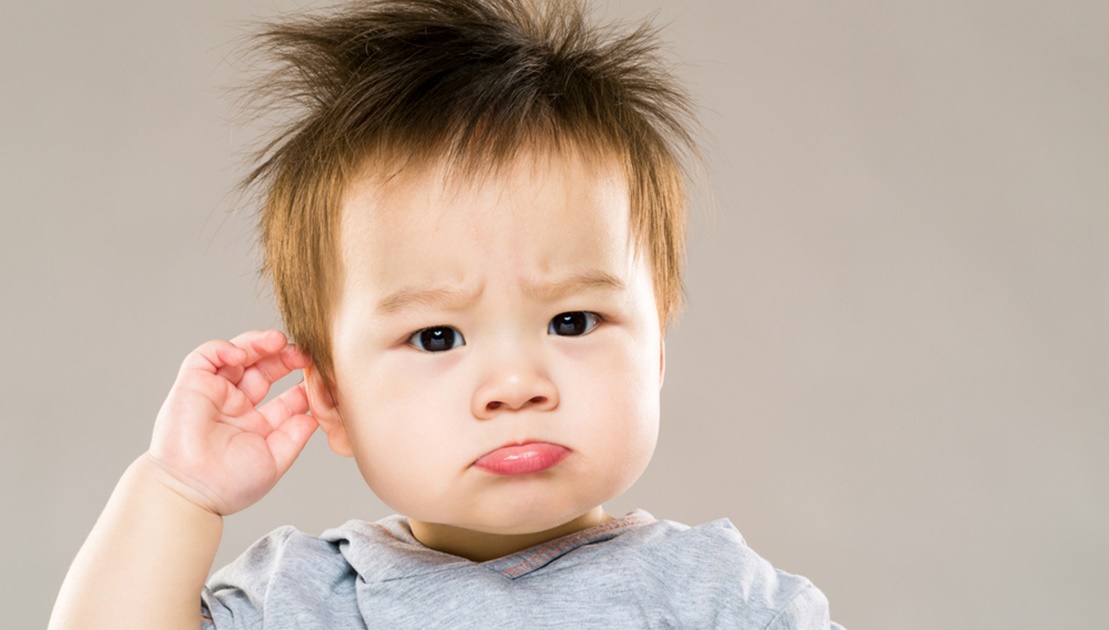 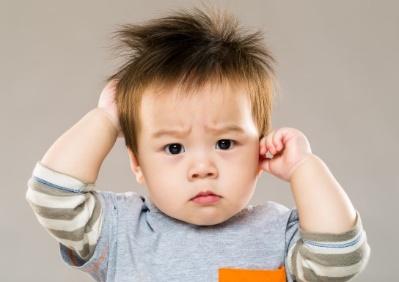 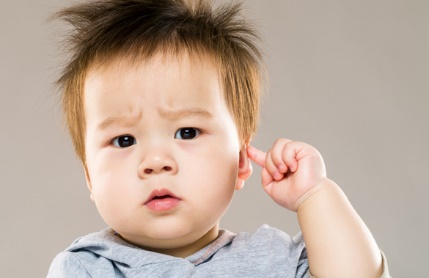 (1) 

Specialties you are NOT familiar with

Make simple drawings
Summarise the staging system
(2)

Complex anatomy e.g.


Bone resections
Larynx & neck dissection
Whipple
Panproctocolectomy
(3)

Watch out for updates:


New classifications
Updated documents
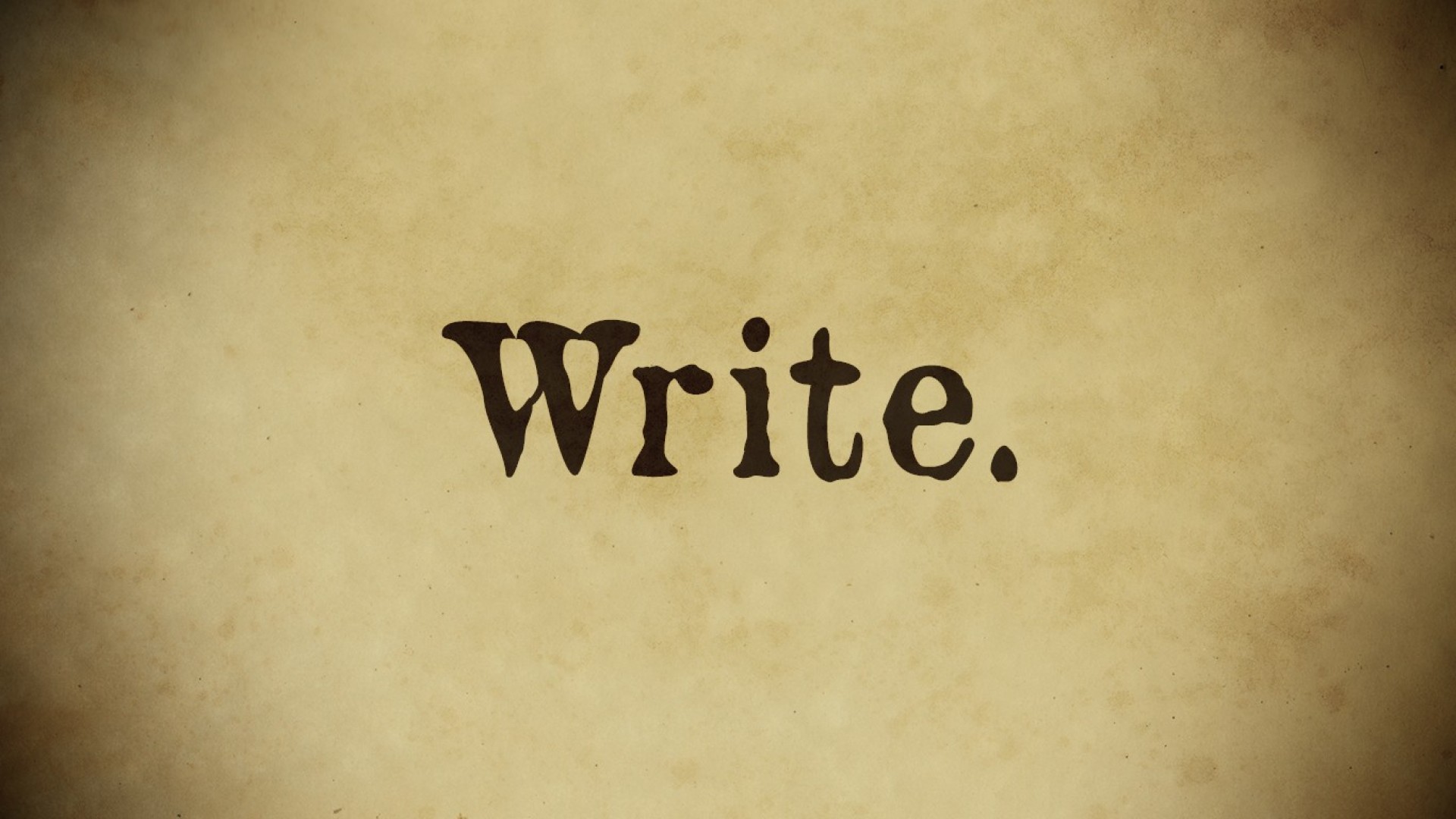 OSPE 2 Written Exercise
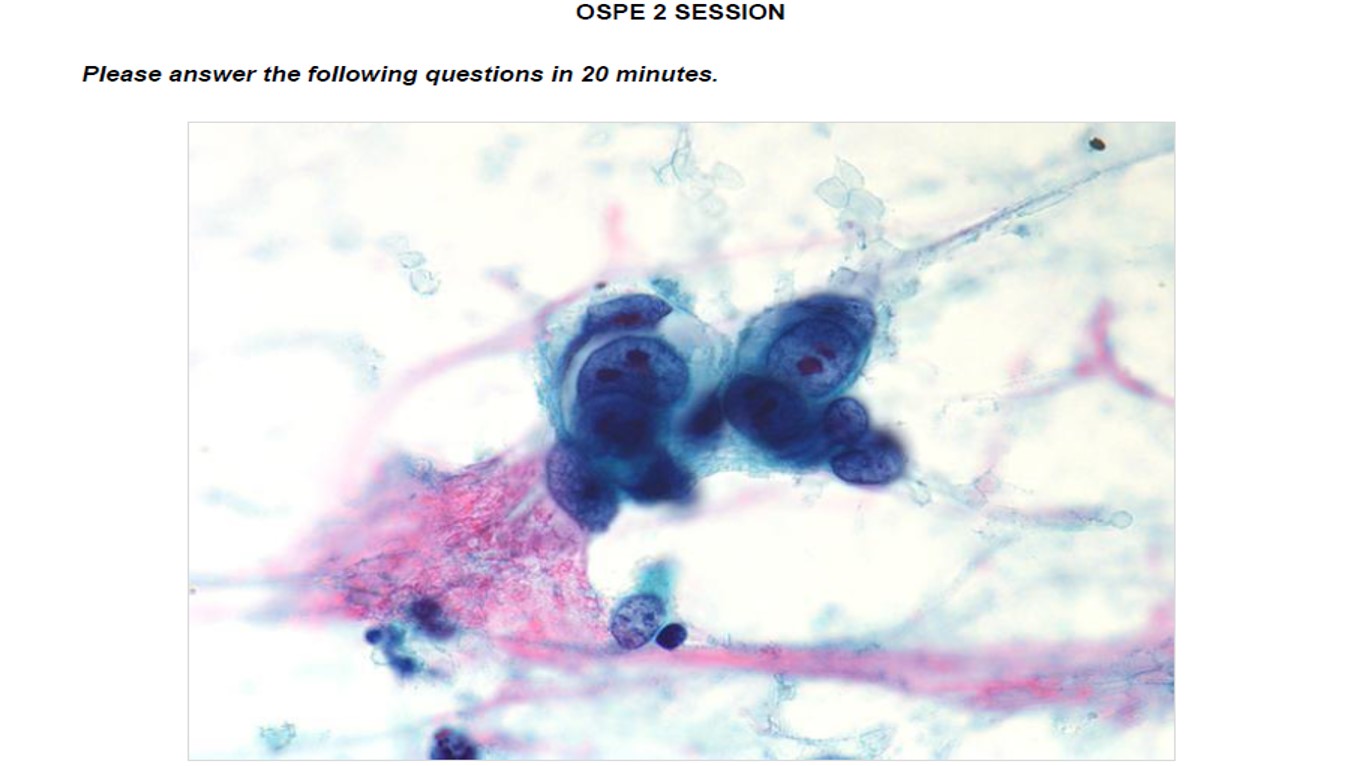 OSPE 2



Possible topics include:
Management
Clinical governance
Audit
MDT type cases
Cytology
Molecular 



Collect previous exams questions



Watch out for updates:
New classifications
Updated documents
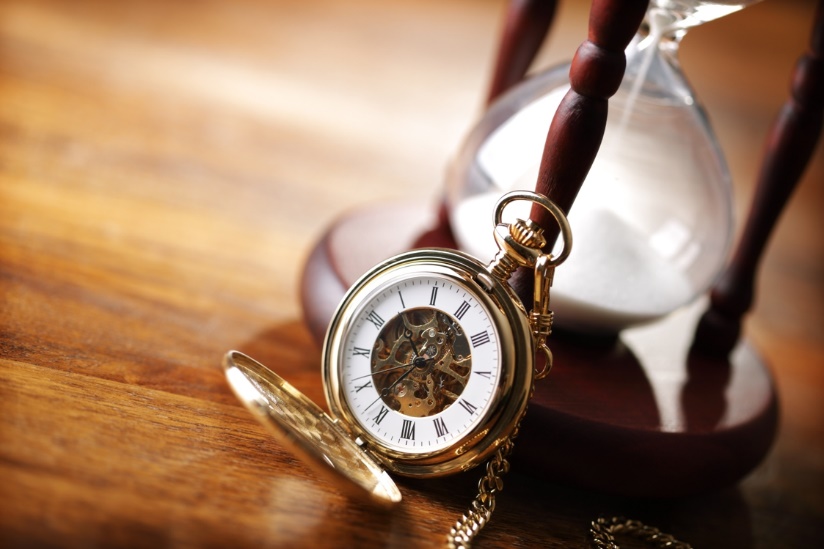 Previous Exams
2013 S	Audit and Dataset: Colorectal CA
2013 A	Dataset: Endometrial CA
2014 S	Dataset: Breast CA grossing, reporting and grading
2014 A	Lung CA: Cytology and molecular
2015 S	Molecular Pathology: Lynch syndrome
2016 S	Dataset: Prostate CA reporting
2016 A	Lung CA: Cytology and molecular
2017 S	Molecular Pathology: Lynch syndrome and microsatellite 			instability in colon CA
2017 A	Molecular Pathology: p53 and BRCA in breast and	ovarian CA